Terrenget som faktor
Observatørkurs modul 4a, 2012-13
Innhold
Bratthet
Terrengform
Himmelretning
Høydenivå
H.o.h
klimasone
Bratthet
Side 39
Er en viktig skreddannende faktor.
Ådne Olsrud
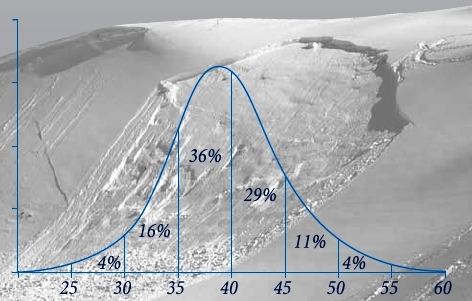 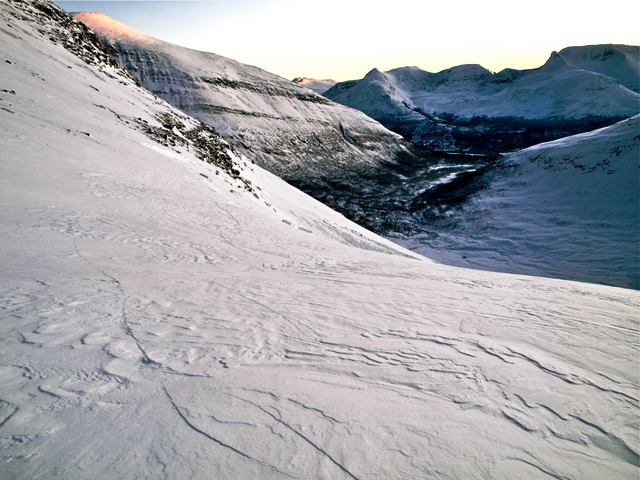 Ådne Olsrud
[Speaker Notes: Jo brattere henget er, desto større er kreftene som virker nedover. Det betyr også at snødekket siger og glir mer nedover. Flakskred er avhengig av bratthet. Etter ett brudd i det svake laget er brattheten avgjørende for om flaket sklir ut eller ikke. 
Øverste bilde:. Nederste bilde: sprekker på flata indikerer brudd i det svake laget, men ikke bratt nok til at det sklir ut. lenger nede ser man at skredet har løsnet. Tamokdalen
Fig: antall ulykker/ bratteste hengparti]
Skredformer og bratthet
Heng med en gjennomsnittlig bratthet på 35 grader er spesielt godt egnet for flakskred
Naturlig utløste tørre løssnøskred løsner helst i terreng som er 40 grader eller brattere. Våte løssnøskred løsner også i heng under 40 grader
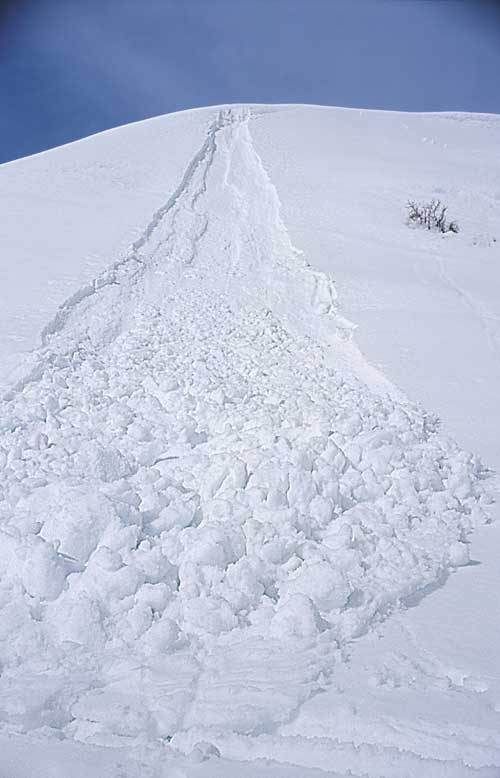 SLF
SLF
LWD Tyrol
[Speaker Notes: Bruddkarakter
Typisk oppvarmet klippe, snø eller stein som løsner. Løser ut skred. Tidspunkt på dagen]
Størrelse, utbredelse, bratthet og omfang
TerrengformMed tanke på fokksnø og snøomvandling er følgene terrengformer viktige:
Åpne heng
Rygger og egger
Renner og søkk
Terreng med fremstikkende steiner og klipper
Heng under oppsamlingsområder og flater
Renner og søkk
Samler fokksnø. 
jevn snøoverfalte, lite erosjon
Tynt ved kantene
Lokalt annen eksposisjon
[Speaker Notes: Jevn overflate – når dette snør ned går det lett i brudd. 
Tynt ved kantene – løses lett ut her
Lokalt annen eksposisjon – påvirker snødekkets oppbygning]
Heng nedenfor oppsamlingsområder / flater
Heng nedenfor oppsamlingsområder
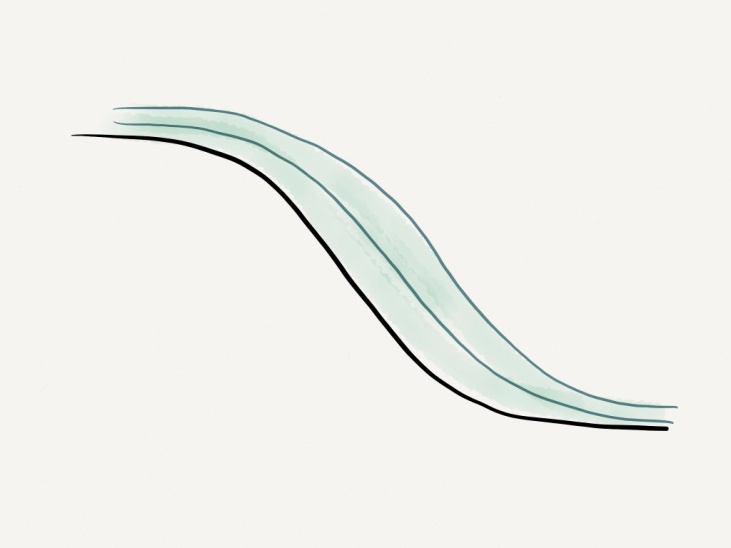 [Speaker Notes: Heng nedenfor oppsamlingsområder- ofte store mengder vindtransportert snø / fokksnø. Mengden avtar nedover i henget. Linseform. Lett å løse ut i strekk og trykksonene pga spenninger og tykkelse på snølagene]
Nær rygger og egger.
Vindutsatt
Fremstikkende klipper
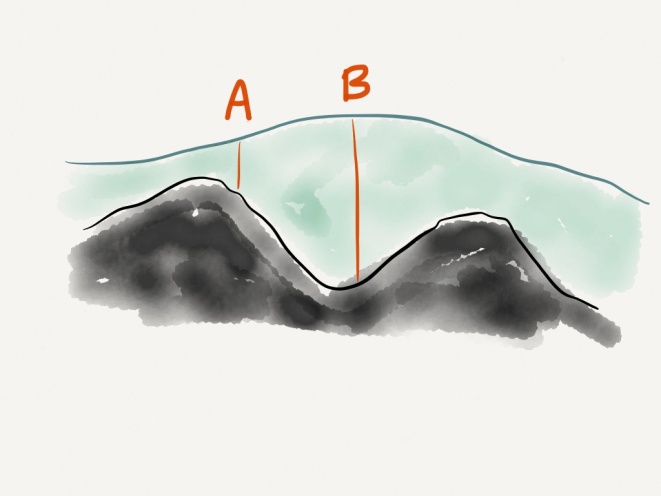 [Speaker Notes: Området rett under rygger og egger!
Ofte fokksnø, varierende snødekketykkelse-lett å løse ut i inngangen
Varierende snødekketykkelse-temperaturgradient-dannelse av svakelag 
Ved kalde temperaturer blir snøen ved punkt A i større grad oppbyggende omvandlet enn ved punkt B]
Fremstikkende steiner / klipper
Varierende snødekketykkelse
Ofte 40 grader eller brattere
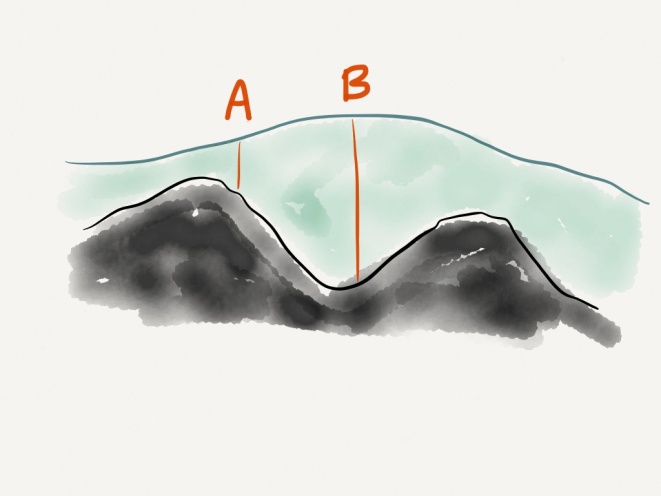 [Speaker Notes: Varierende snødekketykkelse-temperaturgradient-dannelse av svakelag 
Ved kalde temperaturer blir snøen ved punkt A i større grad oppbyggende omvandlet enn ved punkt B]
Himmelretning
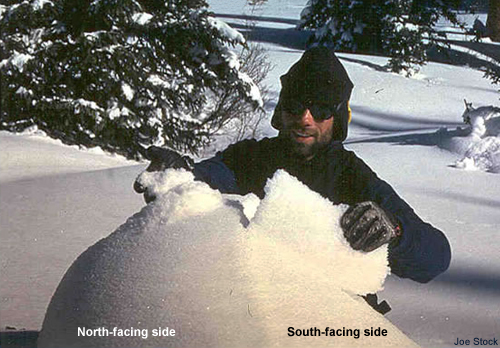 Sammen med bratthet er himmelretningen med på å bestemme hvor mye solstråling et heng får. 
Dette blir særlig viktig på slutten av vinteren og våren.
[Speaker Notes: Første finværsdag etter ett snøfall blir snøen i heng med solinnstråling raskere ”flakete” og løses dermed også letter ut.
Skarelag som finnes i heng med solinnstråling fremmer dannelsen av tynne svake lag i nærheten av skarelaget
Temperaturforskjellen mellom nysnøen og den gamle snøoverflaten i heng med solinnstråling kan være stor og føre til dannelse av svake lag
Vind kan transportere tørr løs snø fra skyggesidene over i heng som får solinnstråling. 
Tidspunkt på dagen kan være avgjørende]
Høydenivå
Terrenget har mye å si for hvordan snødekkets stabilitet varierer i ett område. 
Det finnes tre typiske høydenivåer som har ulike egenskaper med tanke på stabilitet.
Under skoggrensa
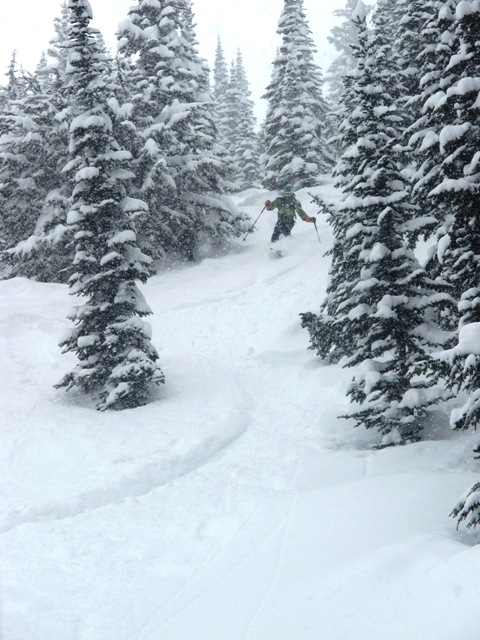 [Speaker Notes: Under skoggrensa blåser ikke vinden like sterkt. Jevn snødekkeoppbygning
I tett, stor skog, varierer snødekket mer.
Temperaturvariasjoner på dette høydenivået påvirker stabiliteten positivt.]
Store homogene heng
i området mellom skoggrensa og til 2-300 høydemeter under topper, egger og skar.
Ådne Olsrud
[Speaker Notes: Ofte ikke samme ruhet på underlaget og mindre tegn på vindtransport.
Ofte gjennomgående lignende snødekkeegenskaper
Dersom det er en ugunstig snødekkeoppbygning er det i dette område store sked løsner]
Topper, rygger, egger og skar
og 100- ca 300 høydemeter nedenfor
Ådne Olsrud
[Speaker Notes: Generelt mer ruhet på underlaget og hyppig sterk vind fører til vinderodert snøoverflate, men også til fokksnøansamlinger.
Snødekket kan variere på både innen små og større områder. 
Store skred i forbindelse store nysnømengder og vind.]
H.o.h
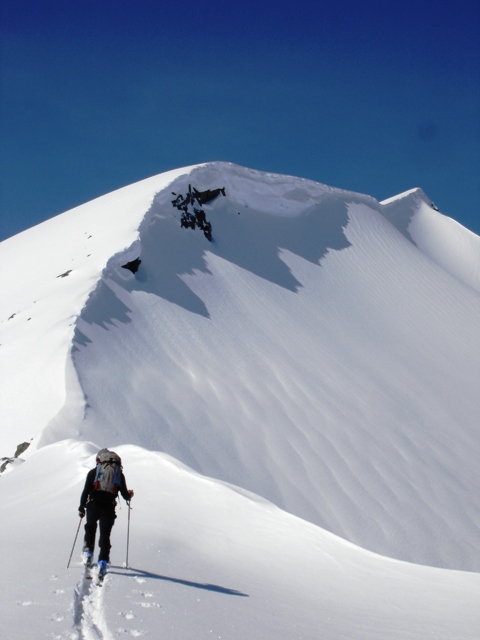 Temperatur, vind og nedbør varierer ofte mye med høyden.
[Speaker Notes: Vanlige forskjeller er: 
regn i lavereliggende  områder og snø i høyden.
Generelt har høyereliggende områder mer nedbør, mer vind og lavere temperaturer (unntaket er ved inversjon)
Ikke ta det for gitt at forholdene i ulike høydenivåer er like.]
Klimasone
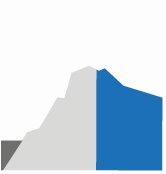 [Speaker Notes: Indre / ytre]
Kilder
Harvey, Stephan et al, 2012, 
	Lawinenkunde – praxiswissen für einsteiger und profis zu gefahren,  Risiken und Strategien
Fredston, Jill and Fesler, Doug, 2010,
	Snow Sense – A guide to evaluating snow avalanche hazard